Мы попробуем весь мир!
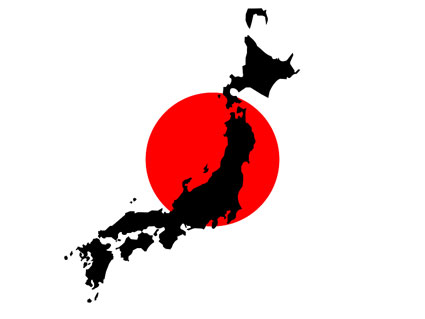 Создатели: Панасенко И.А. 
Белоус А.В.
Что такое Япония?
- это страна.
японский флаг
Япония расположена на островах.

Больших островов – 4.
столица Японии – Токио.
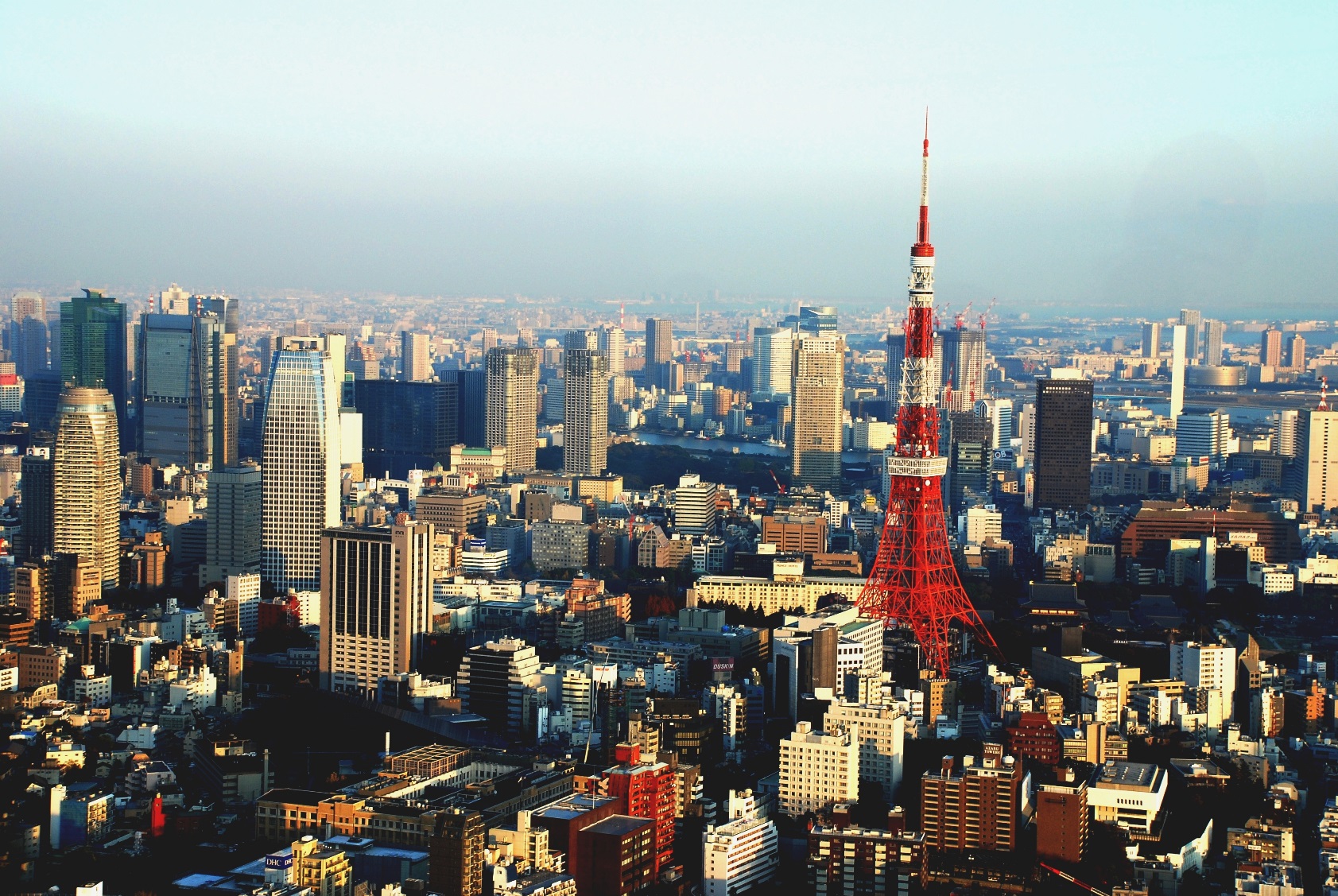 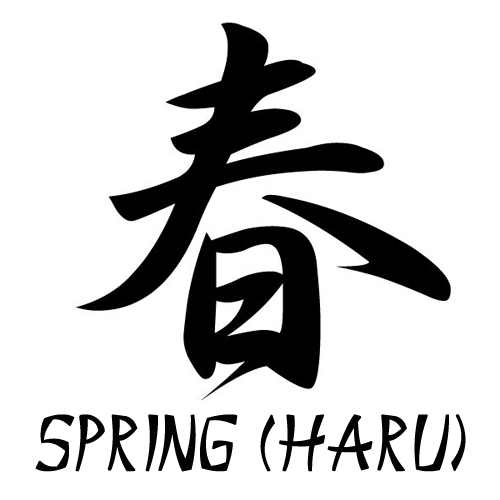 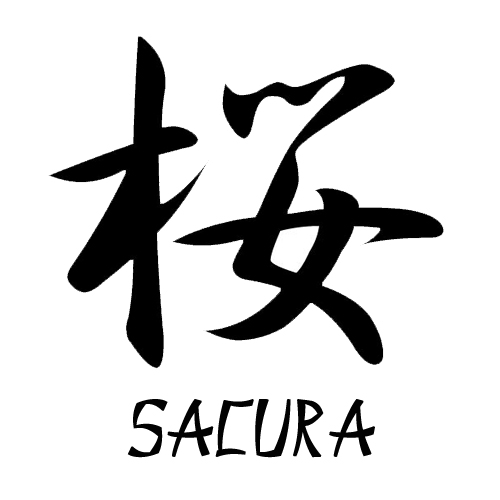 В Японии живут японцы.
Как называются поделки из бумаги?
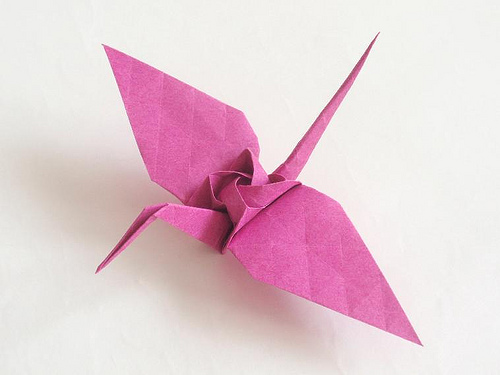 Оригами
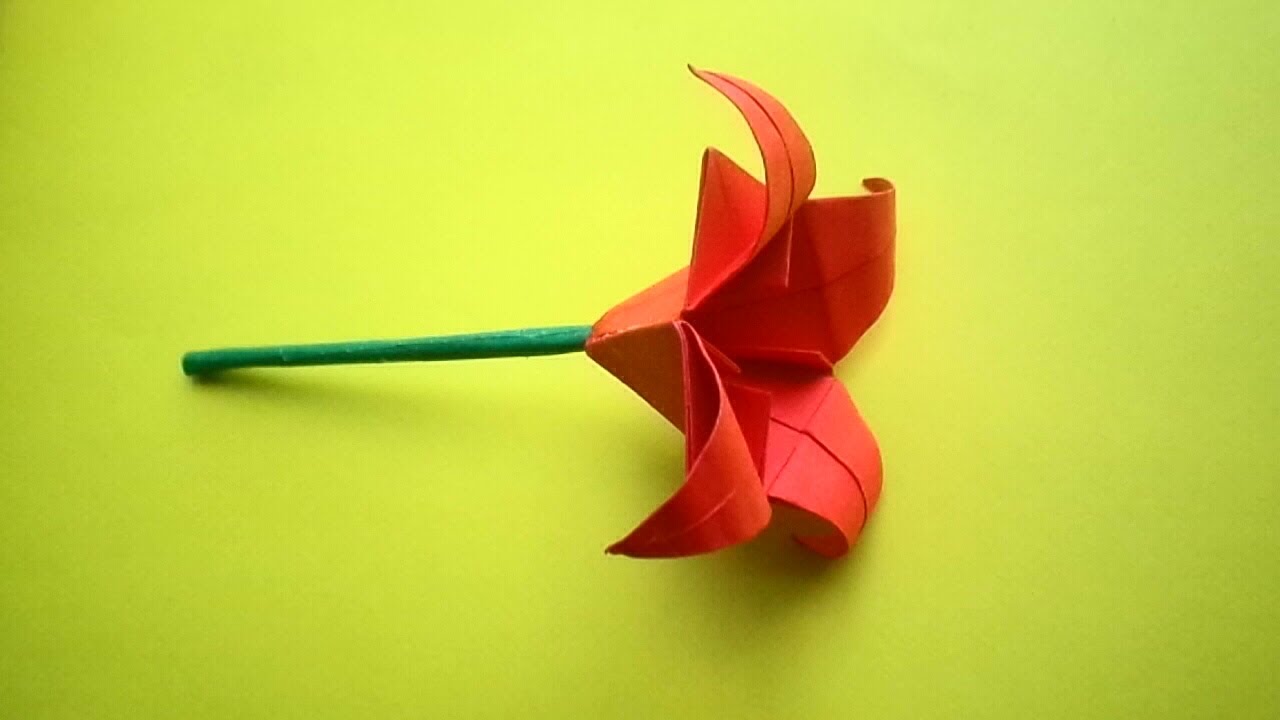 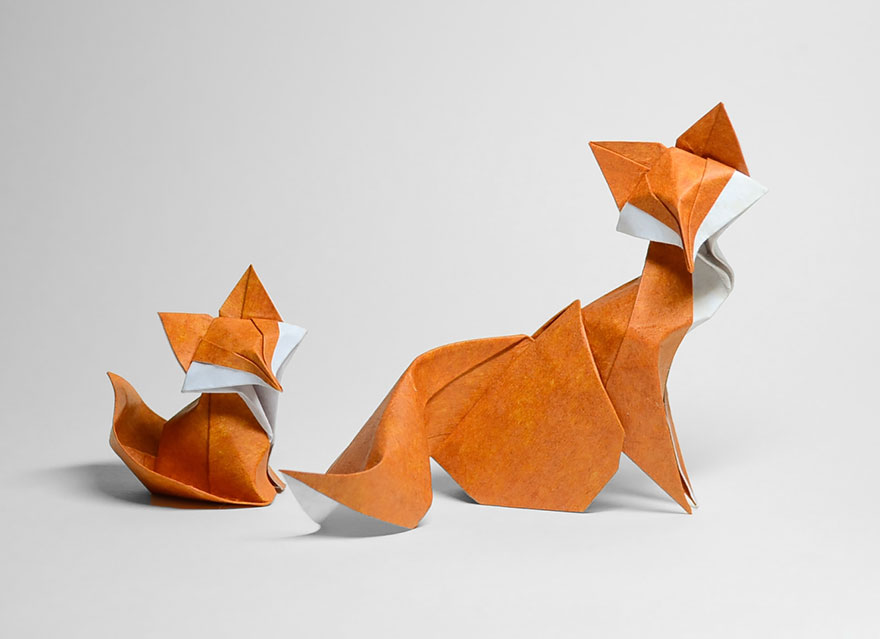 Сакура – японская вишня.
Какой (чей) это дом?
японский дом
русский дом
Какая (чья) это одежда?
русская одежда
японская одежда
Какой (чей) это мультфильм?
русский мультфильм
японский мультфильм
Какая (чья) это еда?
русская еда
японская еда